Статистический анализ функционирования предприятий
Статистика продукции предприятий и издержек ее производства
Статистика персонала предприятия
Статистическое изучение основных и оборотных фондов предприятия
Статистика эффективности функционирования предприятий
Статистика продукции предприятий и издержек ее производства
Под продукцией понимается прямой полезный результат деятельности предприятия, который может выступать в виде продукта, имеющего вещественную форму, работ и услуг

Основными задачами статистического анализа объёма производства и реализации продукции на предприятиях являются:
- оценка динамики по основным показателям объёма, структуры и качества продукции
- выявление степени влияния основных факторов на показатели объёма производства и реализации продукции;
- характеристика выполнения плана по объему, ассортименту продукции с учетом выполнения договорных обязательств;
- характеристика ритмичности производства, выпуска и реализации продукции.

Для измерения объема продукции могут быть использованы такие методы как: натуральный; условно-натуральный; стоимостной.
Система стоимостных показателей:
Валовой оборот характеризует в стоимостном выражении объем продукции, произведенной за отчетный период всеми цехами предприятия как для отпуска на сторону за пределы предприятия, так и для дальнейшей переработки и производственного использования в других целях.
Валовая продукция промышленного предприятия представляет собой общий объем продуктов основной деятельности предприятия за отчетный период в денежном выражении.
Товарная продукция – это объем продукции, произведенной для реализации на сторону.
Реализованная продукция – продукция, отгруженная потребителю и оплаченная им (либо принятая к оплате).
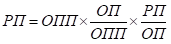 В статистических исследованиях применяют различные методы оценки ритмичности:
- по уровню среднесуточного выпуска;
- по коэффициенту ритмичности;
- графический метод;
- по коэффициенту вариации.

Обобщающими показателями качества продукции принято считать:
- удельный вес новой продукции;
- удельный вес инновационной продукции;
- удельный вес сертифицированной продукции;
- удельный вес экспортируемой продукции;
- коэффициент сортности продукции и др.
Сводная оценка качества
Сводная оценка качества (КСВ) проводится на основе:
1) коэффициента качества В.А. Трапезникова:


2) индекса качества А.Я. Боярского:



Затраты на производство и реализацию продукции за определенный период называют издержками производства. Издержки, относящиеся к произведенной продукции, отражает ее себестоимость.
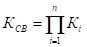 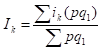 Классификация затрат на производство и реализацию продукции по категориям
Для расчета себестоимости единицы продукции применяется следующее соотношение:
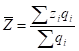 Статистика персонала предприятия
Персонал предприятия – это профессионально-квалифицированный численный состав занятых работников (кадры). Под кадрами предприятия понимают не только наемных работников, но и собственников или совладельцев фирмы, если они принимают участие в деятельности предприятия своим трудом и получают за это соответствующую оплату. 

Для характеристики численности работников используются следующие показатели:
- списочная численность;
- явочная численность;
- численность фактически работавших.

Всякое изменение численности называется оборотом рабочей силы.
Статистика персонала предприятия
Основными единицами учета рабочего времени являются отработанные человеко-дни и отработанные человеко-часы. 
По данным учета рабочего времени в человеко-днях определяют фонды рабочего времени: календарный, табельный и максимально возможный:
1) Максимально возможный фонд рабочего времени (МВФРВ) складывается из:
- фактически отработанных дней;
- целодневных простоев;
- отпусков по учебе;
- отпусков по болезни;
- отпусков в связи с родами;
- неявок с разрешения администрации;
- прогулов;
- прочих неявок, разрешенных законом.
2) Табельный фонд рабочего времени (ТФРВ) = МВФРВ + очередные отпуска;
3) Календарный фонд рабочего времени (КФРВ) = ТФРВ + выходные и праздничные дни.
К показателям использования рабочего времени относят:
коэффициент использования максимально возможного фонда рабочего времени (МВФРВ): 




коэффициент неявок:
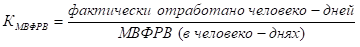 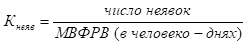 Статистическое изучение основных и оборотных фондов предприятия
Основные фонды – это средства труда, которые многократно участвуют в процессе производства товаров и услуг в неизменной натурально-вещественной форме и постепенно переносят свою стоимость на создаваемые товары и услуги.

Оборотные активы – это средства, совершающие оборот в течение года или одного производственного цикла.
Классификация оборотных средств:
I Материальные оборотные средства (фонды)
1.1 Производственные запасы
1.2 Незавершенное производство
1.3 Готовая продукция
1.4 Товары для перепродажи
II Нематериальные оборотные средства
2.1 Дебиторская задолженность
2.2 Краткосрочные финансовые вложения
2.3 Денежные средства, денежные эквиваленты и НДС
2.4 Прочие оборотные активы.
Использование производственных запасов характеризуется обобщающими и частными показателями.
К обобщающим показателям относятся:
1.Материалоотдача (МО)

2.Материалоемкость (МЕ)
Частные показатели применяются для характеристики использования отдельных видов производственных запасов (сырьеемкость, металлоемкость, топливоемкость и др.).
Удельная материалоемкость (m)
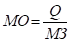 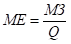 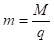 Статистика эффективности функционирования предприятий
Финансовый результат (прибыль или убыток) является абсолютным показателем эффективности деятельности организации. На практике используется следующая система показателей финансовых результатов:
1) валовая прибыль (убыток);
2) прибыль (убыток) от продаж (ПП);
3) прибыль (убыток) до налогообложения (ПН);
4) чистая прибыль (убыток) (ЧП).

Общее изменение прибыли (убытка) от продаж определяется по формуле:

где р – цена продажи единицы продукции; z – себестоимость единицы продукции; q – объем проданной продукции.
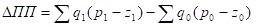 Статистика эффективности функционирования предприятий
Рентабельность - это относительный показатель эффективности производства, означающий прибыльность, доходность предприятия или предпринимательской деятельности.
Рентабельность прибыли от реализации продукции:         


Рентабельность продаж предприятия (организации) определяется по формулам:
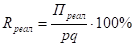 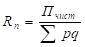 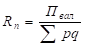